Patient privacy and electronic health records

Views of nurses working in community settings
Dr Léonie Walker & Dr Jill Clendon  

Funding:  Office of the Privacy Commission
Background
Developments in health technology has seen many patient records move online
Digital devices are being increasingly used in mobile settings
Disciplinary cases regarding privacy breaches in online settings and accessing patient notes inappropriately continue to occur
Level of knowledge of nurses regarding privacy and confidentiality in use of e-records unknown
Aim
To explore the views, expectations, practice and attitudes of registered nurses and nurse leaders working in community and primary health care settings concerning patient privacy, mobile devices and data storage platforms.
Approach
Mixed method, case study approach 
Environmental scan
Interviews and focus groups with 36 key informants (Nurse Leaders, Professional Nursing Advisors, District Nurses, Nurse Managers, Medico-legal Lawyers, rural Practice Nurses)
Privacy confidence
Privacy & confidentiality are cornerstones of nursing practice

I mean now we have in our employment agreement a fairly hefty discussion about confidentiality and privacy in this employment that I’m in now

So yep I’m pretty clear on that which is good.  That’s my closing comment is you know privacy is for everybody.
Privacy confidence
Significant awareness raising and training re privacy and e-records has taken place in all settings

	And one of the things that you have to do as one of the I think 	it’s annual or biannual mandatory training is around the Privacy Act 

	And confidentiality’s high on the list and I’ve had many 	conversations with our management

	Systems are set up well to keep reminding nurses not to breach 	privacy and confidentiality and also maintain those records in a 	secure way and the electronic space has actually
Privacy confidence
Use of tables and phones with access to password-protected portals improve privacy
Nurses were aware that every time notes were accessed they were trackable
Direct e-communication with patients e.g. texting appointments, can be helpful for both privacy and immediacy
Privacy risks
There are some professional boundary issues in rural areas linked to privacy and small communities
Some nurses unclear if patients understood and consented to the use of their notes for competency, disciplinary, teaching and/or audit purposes
Some nurses unclear about the legitimacy of accessing their own notes
Practical Issues
Cell coverage and topography
Log-ins
Devices
IT support
Read-write permissions
Integration with clinical tools
Practical Issues - Log ins
“Have one to actually login that expires every ninety days and then you can’t just say oh god I can't remember.  You have to have another one which expires with the number of times that you’ve gone in, so it doesn’t have a ninety day expiry date it’s the number of times - I’m not sure the number of times.  And you have to have one to login to Medtech which at least always stays the same which is good but I cant remember it.”

“You know I used to find it useful (Medtech), but to be honest I forgot my log in and just didn’t get round to chasing it up or using it – don’t have the time”
Practical Issues - Devices
“we feel the XXXXX trial didn’t go so well with tablets but we got them anyway.”

“For wounds now, there's a separate laptop that you’ve got to take out as well It takes all the measurements, heaps of them.”
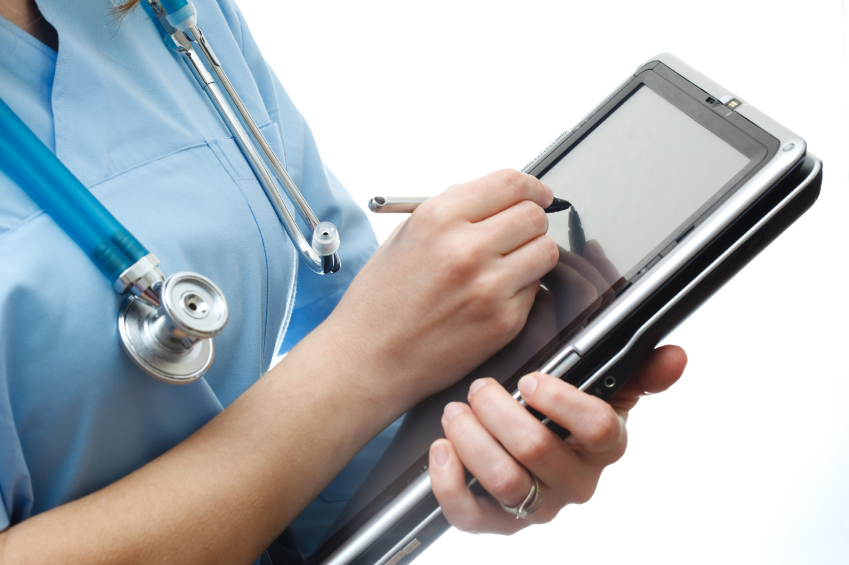 Practical Issues - Support
IT call centre

Not supported to have or use available technology 

         “worst of both worlds”
Practical Issues - MDT read-write access
“They are good for accessing electronic notes but we can’t write on them, it’s not like we can write progress notes on our way it’s just another form of accessing the existing electronic services we’ve already got.  It’s just that we can access them remotely”

This is limiting the true potential of integrated health care
Practical Issues – integration with clinical tools
Some inter-operability problems between applications

Sub-optimal storage of clinical data such as photographs of wound healing in notes and sharing of radiological results in some settings.

Remote monitoring and integration?
Practical problems and privacy risks
‘Workarounds’ may lead to the risk of privacy breaches
Some incidents have occurred where nurses have been asked to justify their access to patient records
Temporary logins can be an issue
Some issues with different file formats e.g. Word
Conclusions
Nurses have good understanding and adhere to high levels of protection of patient privacy
Further work may need to be done regarding nurses understanding of accessing their own notes
The way nurses write in patient notes may need to change (shared e-records)
IT systems development and end-user involvement
Recommendations
Training in relation to privacy and confidentiality must be ongoing 
Health IT systems must support privacy and confidentiality but not create barriers e.g. delayed logins and multiple password changes, or ‘workarounds’ – infrastructure must be developed in collaboration with the end-user.
Nurses in rural settings may need greater support to manage privacy and confidentiality
Outcomes
Report to the OPC available on web site
Article published in Journal of Telemedicine & Telecare
2 presentations at HiNZ
Two new NZNO documents have been published:
Nursing, technology and telehealth position statement;
Guidelines on privacy, confidentiality and consent in the use of exemplars of practice, case studies and journaling.
Thank you!
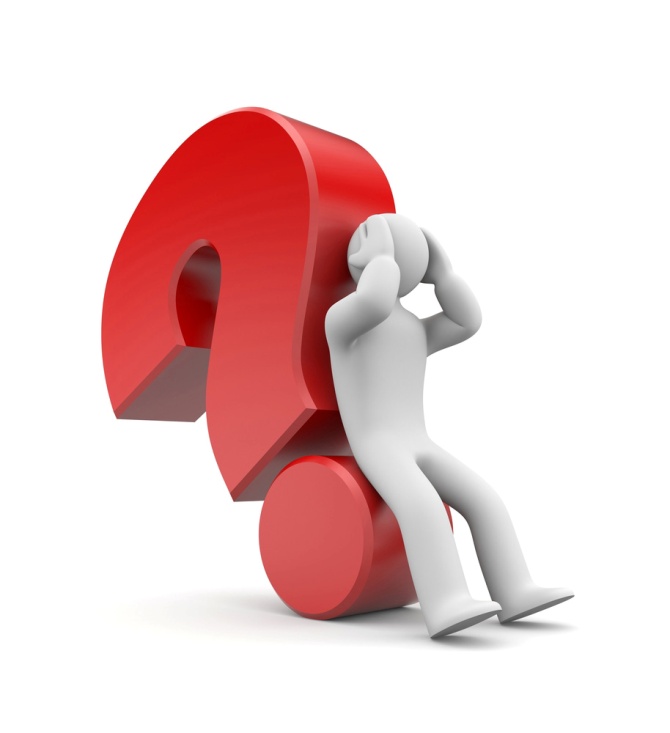 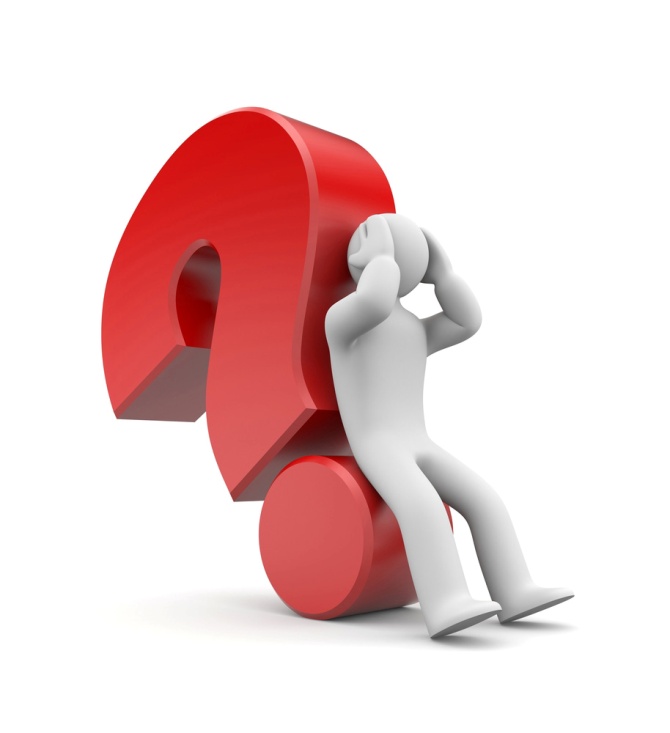 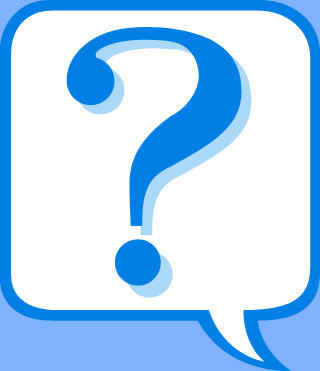